МОУ «СОШ № 40»
Защита проектов 
по окружающему миру
 "Мои домашние питомцы"  





Подготовила: учитель начальных классов
Карпова Е.А.
Практическая значимость проектной работы – разработать рекомендации по уходу за домашними животными и рекомендации по выбору питомца
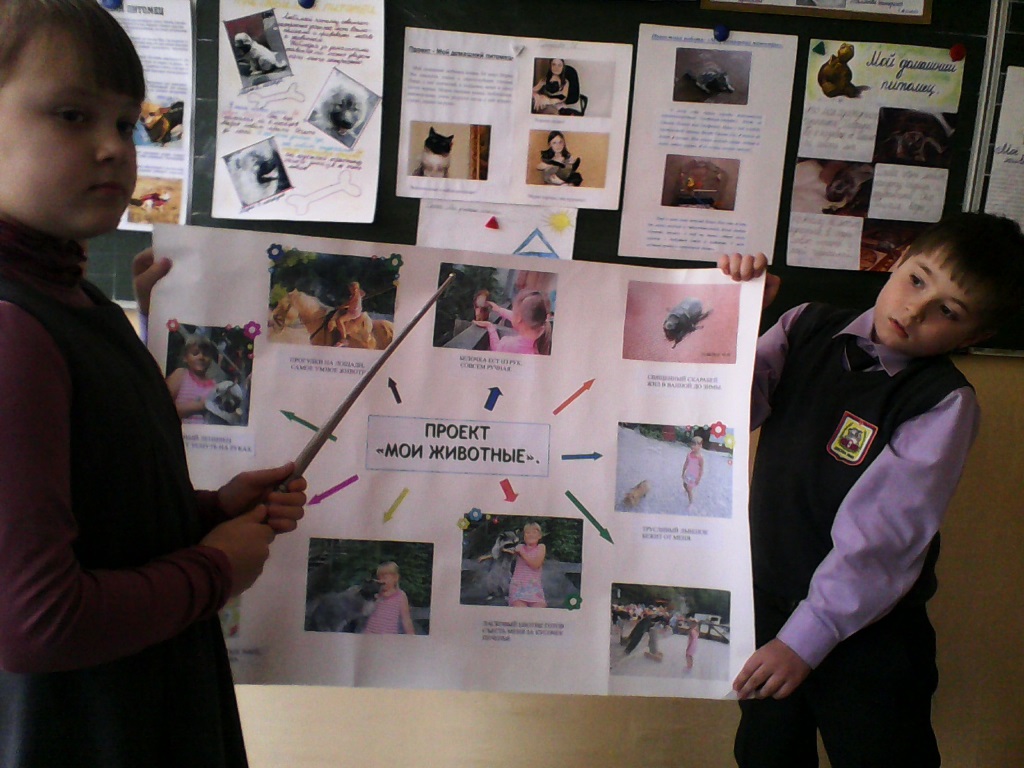 В ходе выполнения проекта дети с помощью взрослых учились:наблюдать за домашним любимцем и фиксировать результаты наблюдений;фотографировать своего питомца в наиболее интересных ситуациях;составлять рассказ о своём домашнем животном, его характере, повадках;оценивать результаты собственного труда и труда товарищей
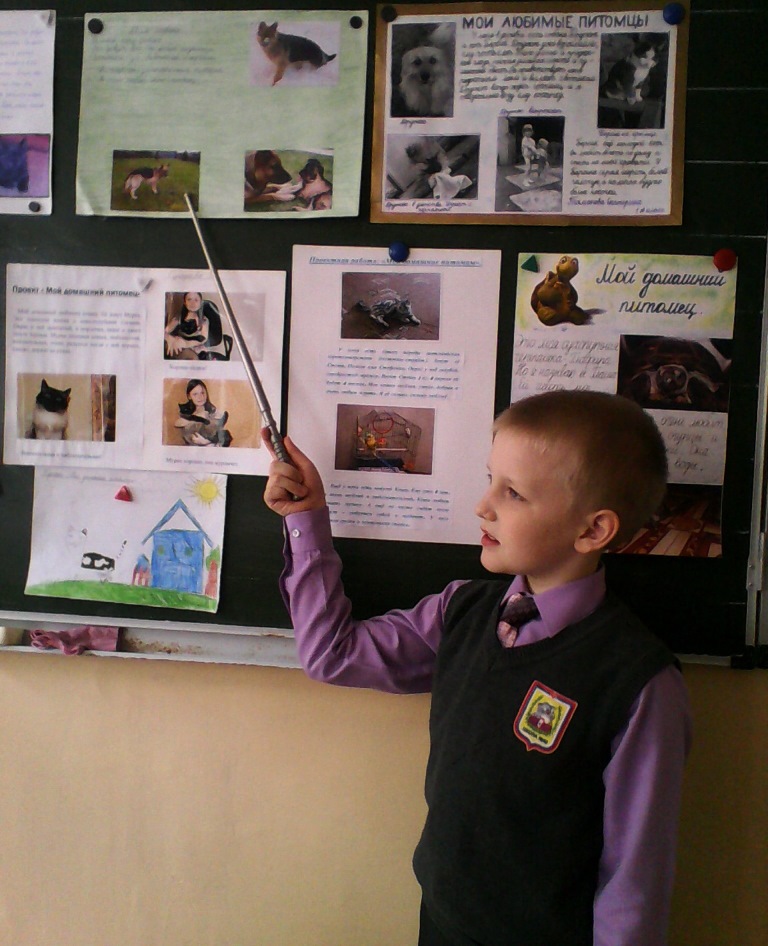 Кошка является одним из наиболее популярных домашних питомцев и является другом человека. Кошки могут развлекать и лечить человека, а собаки служат человеку верой и правдой.
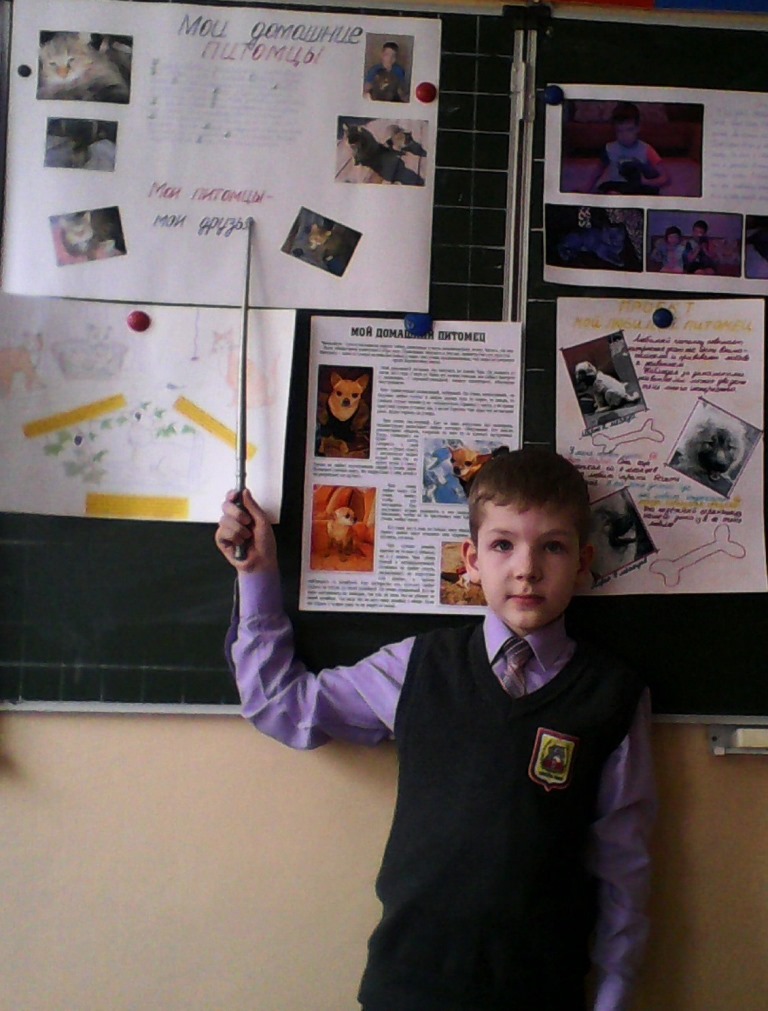 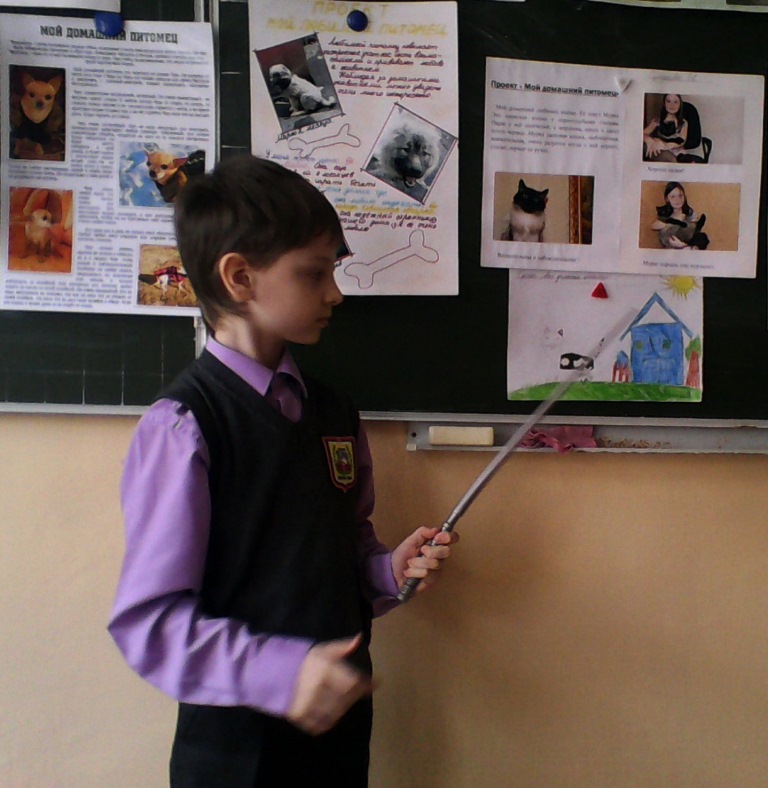 Природа – это раскрытая книга и надо только уметь ее читать, а для этого надо научиться терпеливо наблюдать
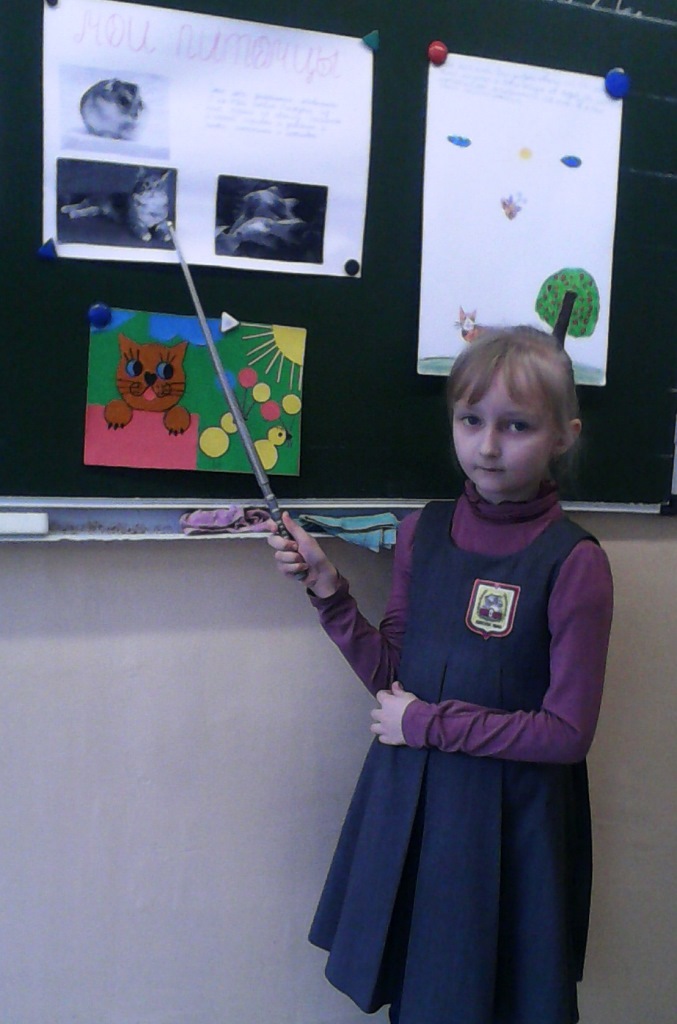 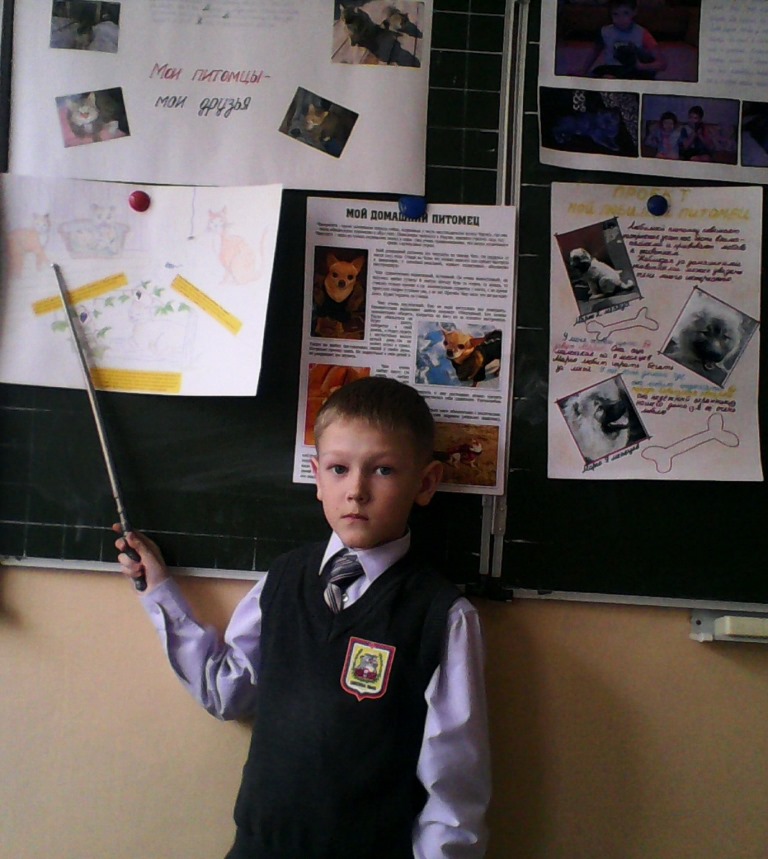